Value Stream Mapping
Excel Combine Macros #16 #18 #23
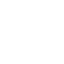 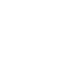 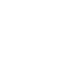 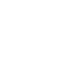 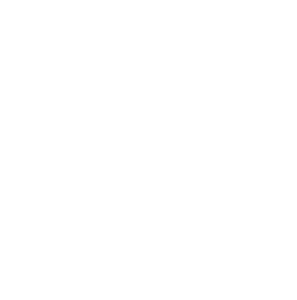 Final Review
Data Source
Macro #16
Macro #18
Macro #23
Data needs to be separated so it can be distributed to the appropriate recipients.

The process of separating the data doesn’t provide value to the customer.  
Get the relevant information to the customer as quickly and consistently as possible.
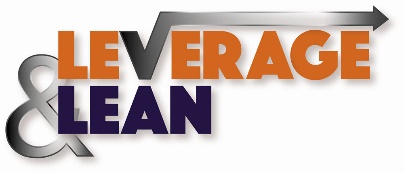 Potential Automation
 Outlook AutoSave Email Attachments
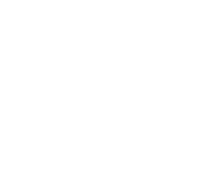 Email Attachment
?
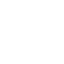 Download
Other
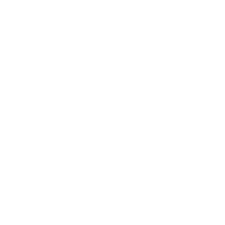 Data Source
In Excel create a new Worksheet per Filter Value found in a selected column.  

The Manual Route: Is to filter each value one by one.  Copying and Pasting into a new Worksheet.
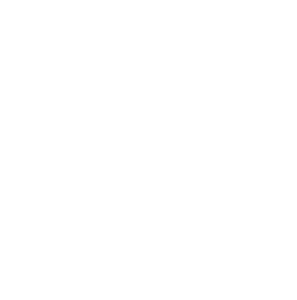 Macro #16
In Excel Save Worksheets as Workbooks.  (In the same Folder Path as the Active Workbook)

The Manual Route: Would require you to create new Workbooks, Paste in the information, and Save.
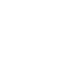 Macro #18
Create Emails with Workbooks Attached.  (Email Recipient(s) pulled in by Worksheet Name)

The Manual Route: Requires you to create new emails and attach each Workbook to the correct email.
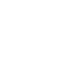 Macro #23
Value Provided
Quality Critical
Can automatically send emails in Macro #23
Make sure that the…

Email Recipients are CORRECT

Email Attachments are CORRECT

The Data is RELEVANT

…before clicking Send!
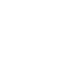 Final Review
Value Stream Mapping
Excel Combine Macros #16 #18 #23
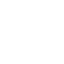 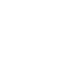 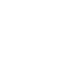 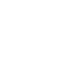 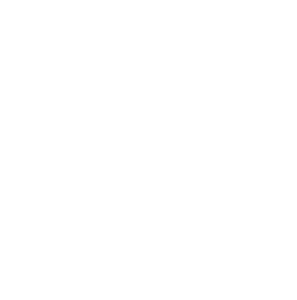 Final Review
Data Source
Macro #16
Macro #18
Macro #23
Data needs to be separated so it can be distributed to the appropriate recipients.
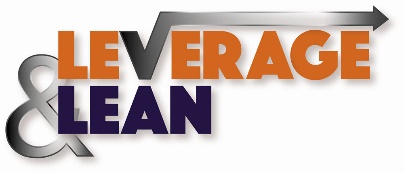 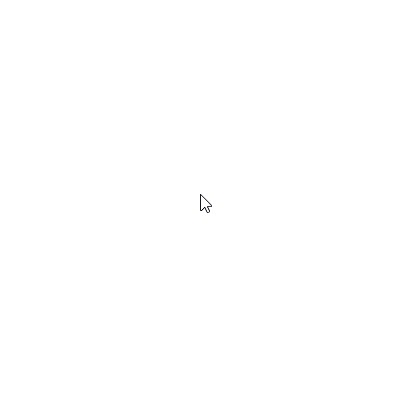 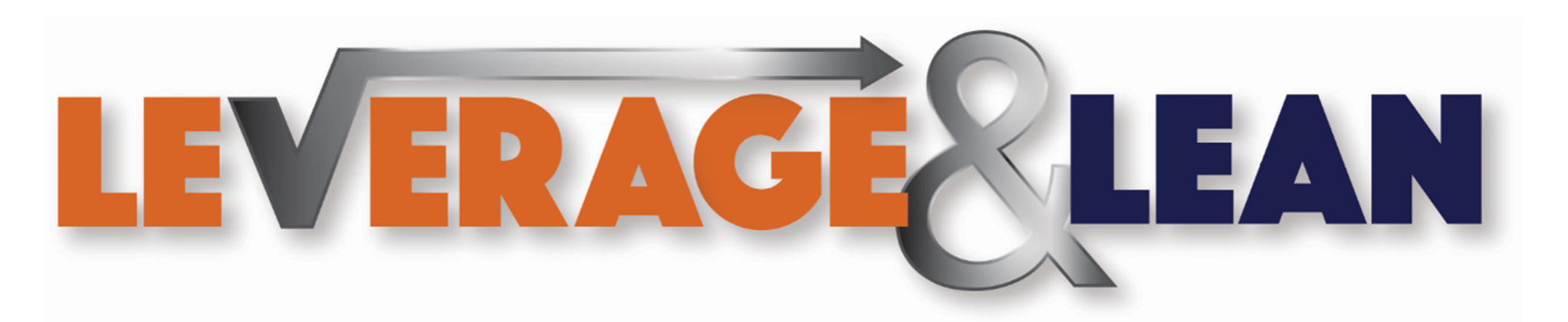 Less Clicks, More Results